Yhteinen toimintatapa on täsmentynyt –yhdessä onnistumisen äärellä!
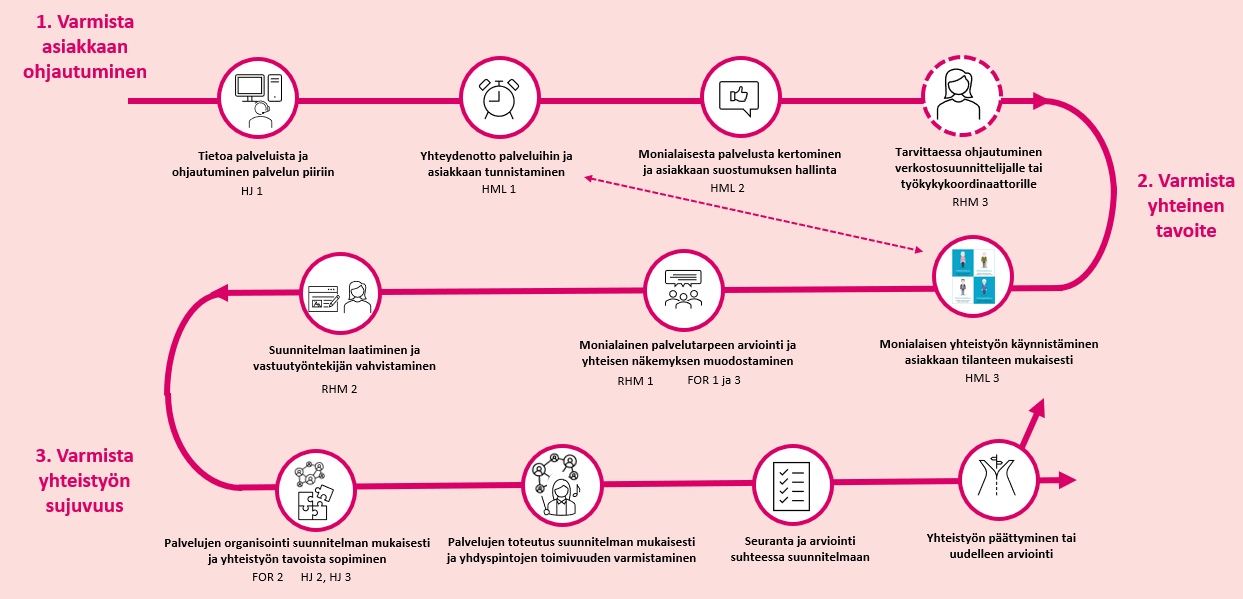 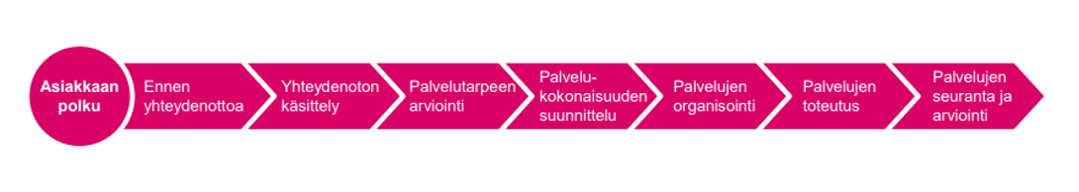 2: Monialaisen yhteistyöprosessin kehittämistyön dokumentaatiota lokakuu 2022
LUOTTAMUKSELLINEN, VALMENNUKSIIN OSALLISTUVIEN SISÄISEEN KÄYTTÖÖN
MONIALAISEN YHTEISTYÖN TOIMINTAMALLI HAHMOTTUU KANTA-HÄMEESSÄ
VALMIUS LAAJEMPIIN KOKEILUIHIN
Valmius kokeilla ja jatkokehittää yhteistä monialaista toimintamallia hyvinvointialueella, esitys etenemissuunnitelmaksi
KEHITTÄMISTYÖN SYVENEMINEN JA YHTEENSOVITTAMINEN 6 – 10/20222
Kehittämistyön ja kokeilujen syventäminen pienryhmien omilla vastuualueilla, dokumentaatio, tiedon koonta, osakokonaisuuksien yhteensovittaminen oman prosessin näkökulmasta sekä monialaisen yhteistyön toimintamallin yhteensovittaminen Kanta-Hämeessä
KEHITTÄMISTYÖN SPARRAUS 3 – 5/2022
Kehittämistyö pienryhmien omilla vastuualueilla, yhtenäisen toimintamallin jatkuva kehittämistyö ja yhteensovittaminen
VALMENNUKSET 9/2021-2/2022
Yhteisen näkemyksen muodostaminen monialaisen yhteistyön tavoitetilasta ja kehittämistyötä vaativista kokonaisuuksista
Miten yhteinen monialainen prosessi syntyi?
Oppimisen jakaminen
Valittujen teemojen kehittämistyö
Kehittämistyö syvenee, kokeilut, synteesi ja dokumentaatio
Valmennus, yhtinen kieli
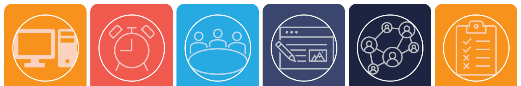 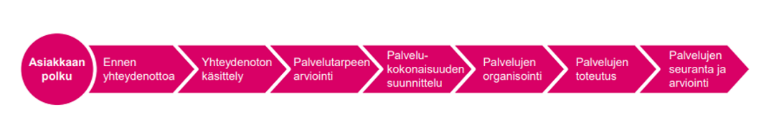 Hämeenlinna
Mielenterveys ja päihdepalvelut paljon apua tarvitsevat
Riihimäki
Laaja-alaisesta tuesta hyötyvät asiakkaat yleisesti
Asiakasryhmä-kohtaiset erityispiirteet monialaisessa työssä
Forssa
Sote-palvelujen palveluntarpeen arviointia tarvitsevat  osatyökykyiset asiakkaat
Hattula/Janakkala
Monituottajamallin yhteisasiakkaat
Geneerinen malli: synteesi hyvistä käytännöistä, periaatteiden dokumentaatio
Hyvinvointialueen yhteinen malli
Geneerisen monialaisen mallin yhteiset periaatteet
Jatkokehittämistä vaativien asioiden tunnistaminen ja priorisointi omassa prosessissa
Valittujen teemojen kehittämistyö, oppimisen jakaminen ja kokeilut
3
Kehitettävät monialaiset prosessit
Miksi monialaista työtä tarvitaan?
Kehittämistyötä on paljon – miten kaikki uudet menetelmät saadaan käyttöön ja miten ne liittyvät toisiinsa?
Palvelunkäyttö voi olla runsasta, hallitsematonta ja päällekkäistä!
Asiakasta ei osata tunnistaa!

Yhteistyön tarvetta ei osata tunnistaa!
Palvelut eivät vastaa tarpeita!
Yhteinen työtapa puuttuu, yhteiset työvälineet puuttuvat!
Ei tunneta toisia ammattilaisia ja heidän työnkuviaan!
Mielenterveys- ja päihdeasiakkaiden auttaminen on kaikille haasteellista – valtavirtaistamista tuettava!
5
Valmennuksien lähestymistavan keskeisiä ajatuksia
6
Monenlaisia monialaisia asiakkaita
Monialaista tukea tarvitsevat asiakkaat ovat hyvin erilaisissa elämäntilanteissa. Heitä yhdistää tarve laaja-alaiseen asioiden selvittämiseen ja tukeen yli ammattiryhmien ja sektorirajojen. Yhteiset toimintatapamme tulee voida sovittaa ketterästi hyvin erilaisiin elämäntilanteisiin.
Kuuntele, kuule ja kohtaa
Kuulluksi tuleminen voimaannuttaa ja kuuntelemiselle on löydyttävä aikaa.  Kanta-Hämeessä me kaikki osaamme kohdata toinen toisemme ja ymmärrämme sen merkityksen myös monialaisessa yhteistyössä. Hyvä kohtaaminen  vahvistaa asiakaskokemusta ja yhteistyön vaikuttavuutta.
Yhteistyön lähtökohtia
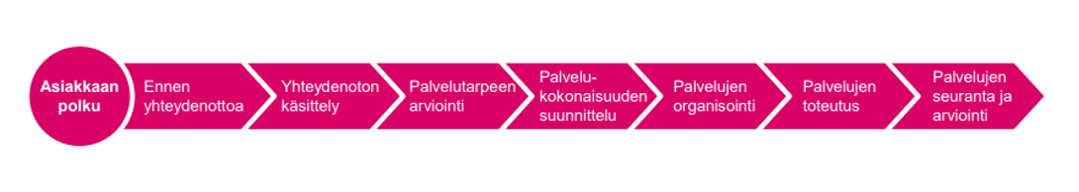 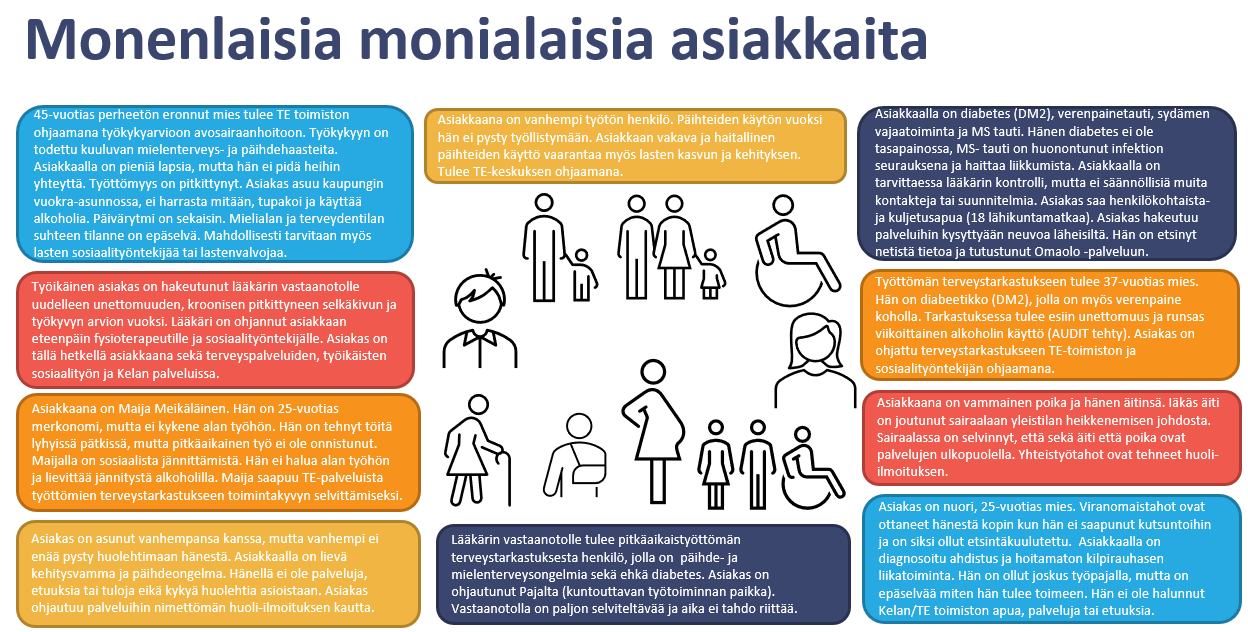 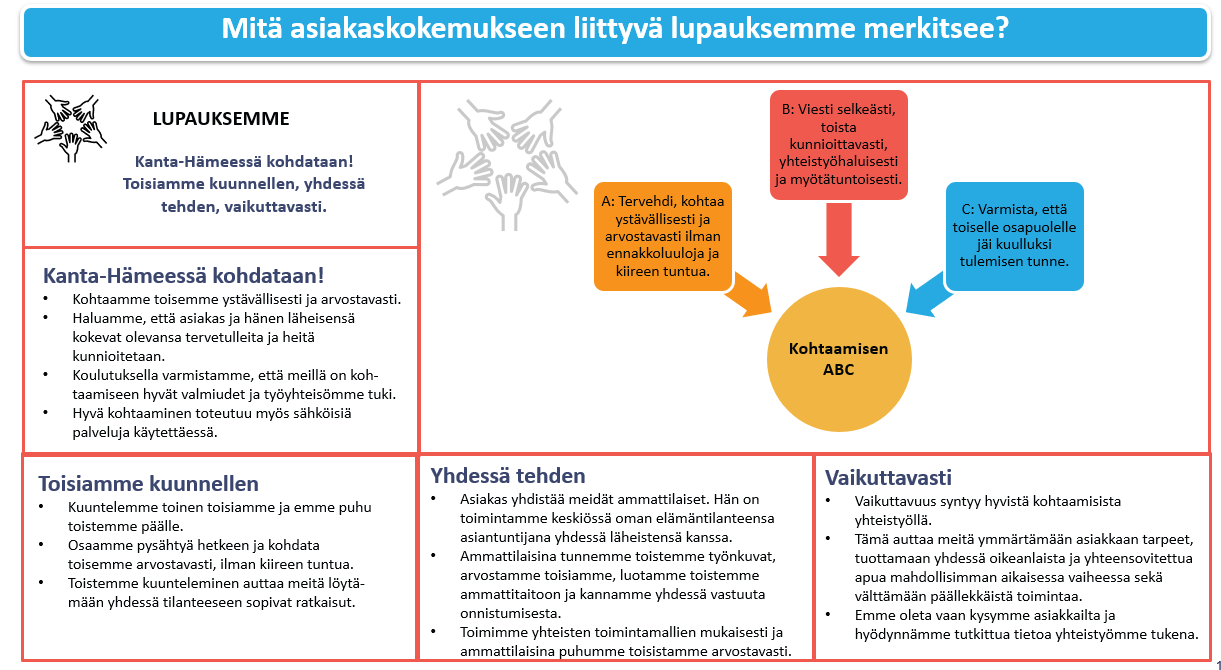 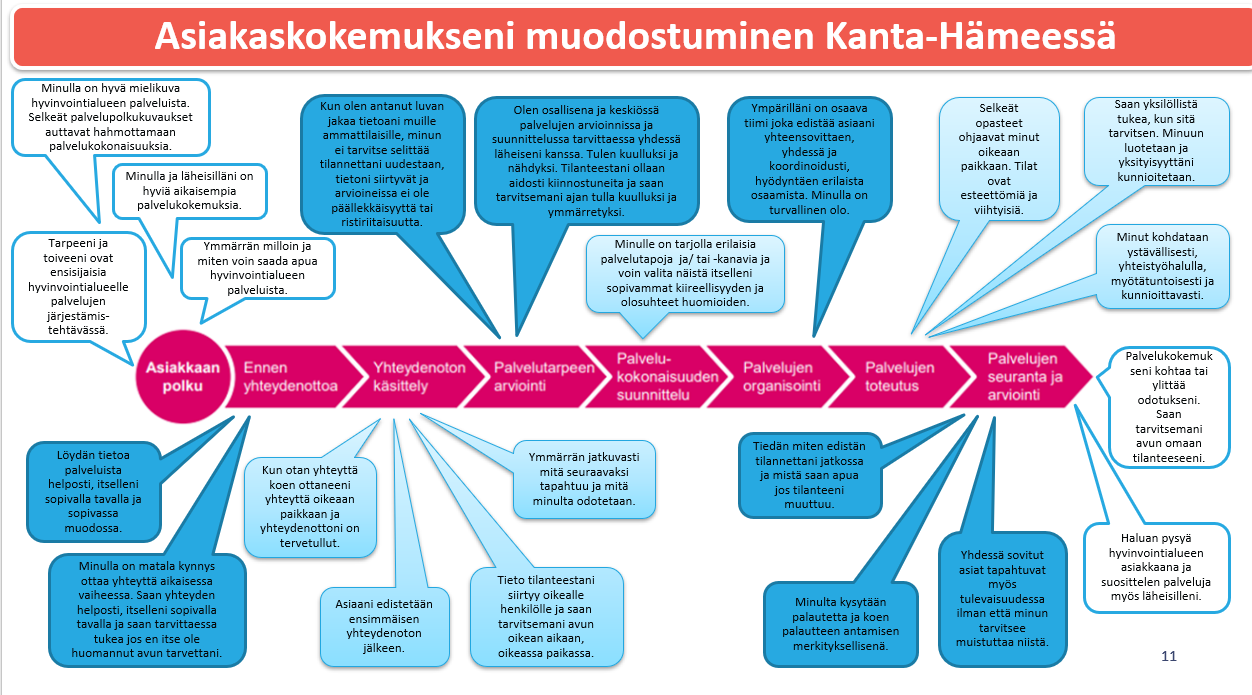 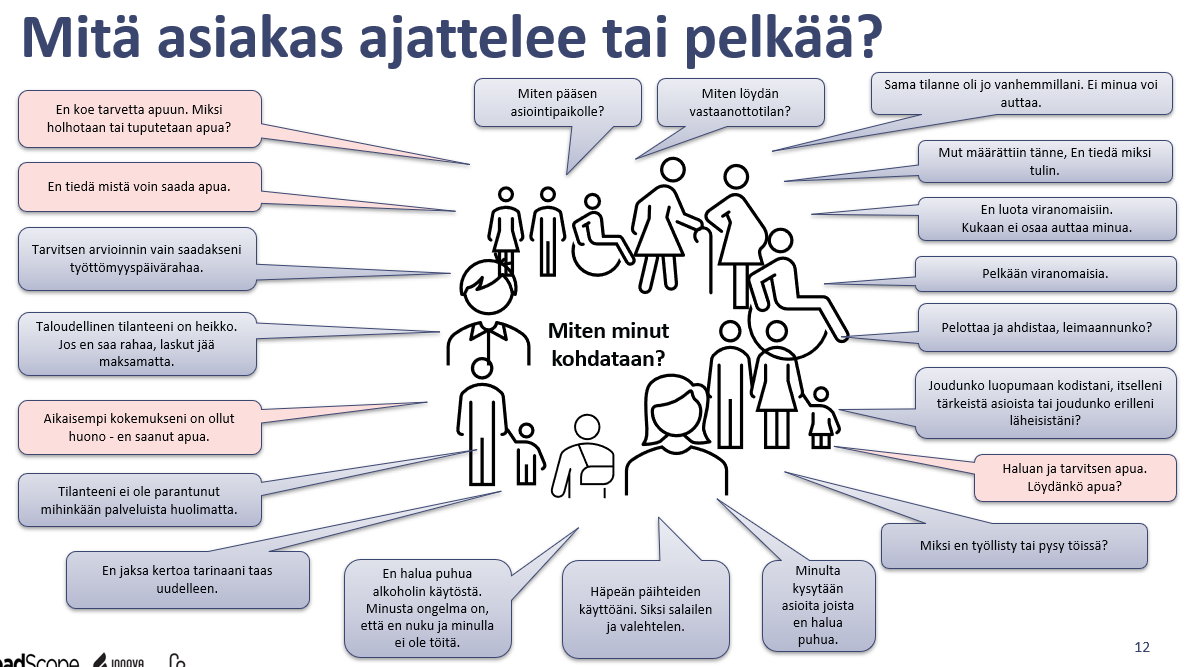 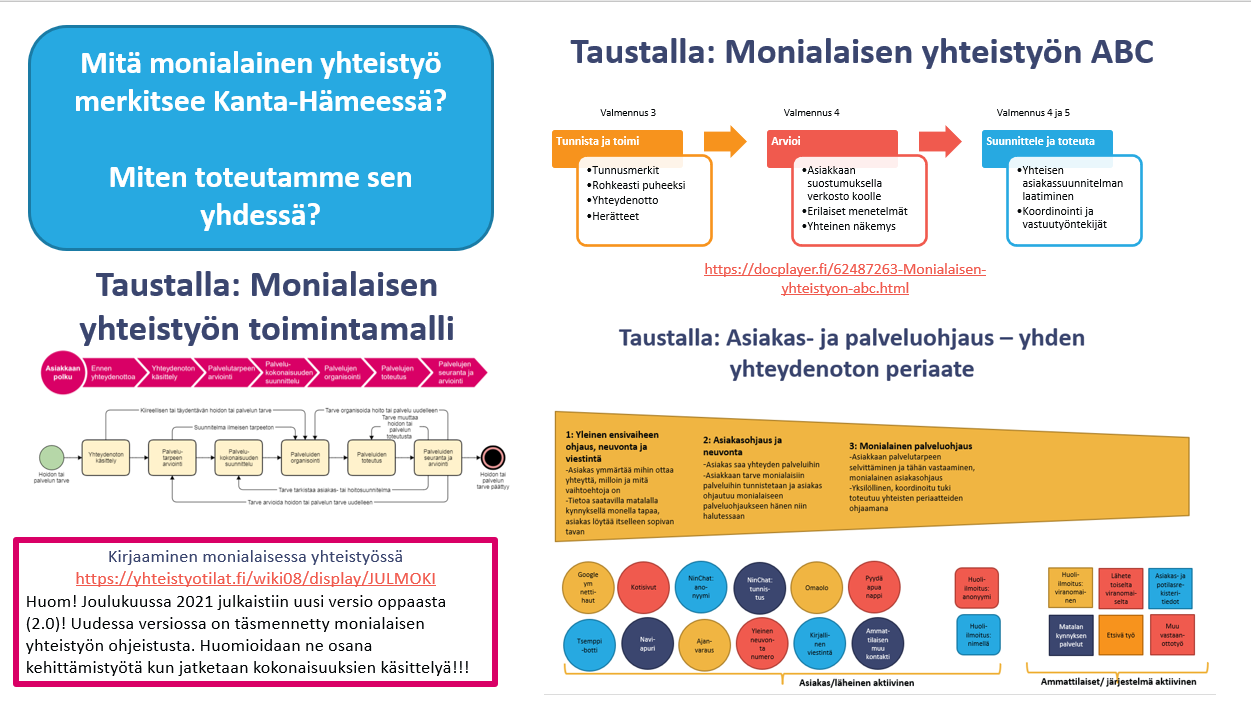 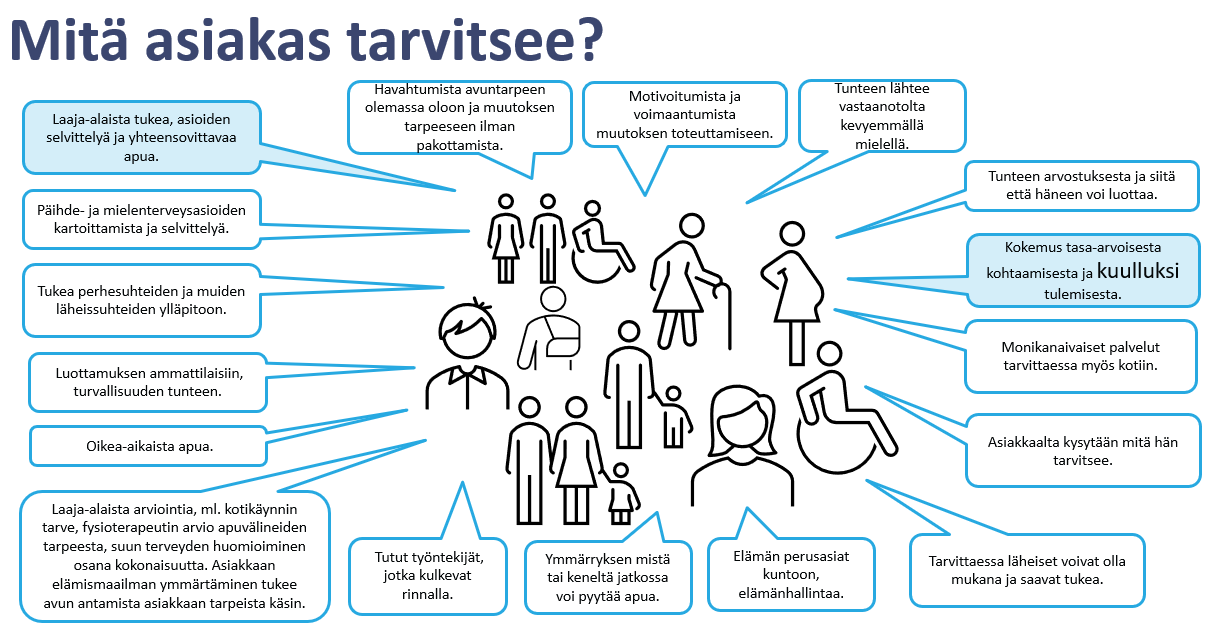 7
Monialaisen yhteistyön toimintamalli pähkinänkuoressa 
(17.5.2022 – pienryhmien kehittämistyön alkuvaiheessa)
Sosiaali- ja terveydenhuollon henkilöstöllä on velvoite monialaiseen yhteistyöhön silloin, kun asiakkaan etu sitä edellyttää.
Monialaisen yhteistyön toimintamallia tukee Kanta-Hämeessä ketterä työparista monialaiseen verkostoon –toimintamalli sekä asiakkaan polun eri vaiheisiin kytkeytyvät yhteistyökäytännöt.

 Palveluohjaus tukee yhden yhteydenoton periaatteen toteutumista ja asiakaskohtainen vastuutyöntekijä varmistaa riittävän tuen,  palvelujen yhteensovittamisen ja nivelkohtien toimivuuden käytännössä.

Toimintamallin taustalla vaikuttaa yhteinen vastuu onnistumisesta, yhdessä sovittujen toimintakäytäntöjen noudattaminen sekä toimintamallien jatkuva kehittäminen.
8
Monialaisen työn koordinointi
1
2
3
Tukena: 
Oma nimetty ammattilainen
Verkostosuunnittelija
Työkykykoordinaattori
Yhteinen käsitys vastuutyöntekijälle kuuluvista tehtävistä.
Monialaisen yhteistyön ja vastuutyöntekijänä toimimisen osaamista jaetaan laajasti organisaatioissa.
Vastuutyöntekijän rooliin voi kasvaa ja apua on saatavilla kokeneemmilta ammattilaisilta.
9
Työparityöstä laajennettuun monialaiseen verkostoon
1
2
3
Yhteisten periaatteiden toteutuminen – mm. vastuutyöntekijästä sopiminen ja asiakkaan suostumuksen varmistaminen. Kyky sovittaa yhteistyön laajuus asiakkaan tilanteeseen sopivaksi (Suuntima).
Toimintatapojen jatkuva kehittäminen ja osaamisen jakaminen.
10
Mihin eri alueet keskittyvät ensisijaisesti kehittämistyössä?
RIIHIMÄKI
Yhteinen arviointi ja yhteisen näkemyksen muodostaminen
Suunnitelma ja kirjaaminen
Vastuutyöntekijän määräytyminen ja muistilista
JANAKKALA/ HATTULA
Palvelutarjotin/kartat ohjaa perille
Monituottajamallin yhteistyö ja nivelkohtien toimintamalli
HÄMEENLINNA
Tunnistus ja herätteet
Suostumus
Voimavarat (Suuntima) ja vastuutyöntekijän rooli (CM opit)
KAIKKI
Oman prosessin kuvaus
Yhden yhteydenoton periaatteen toteutuminen
Yhteisten menetelmien hyödyntäminen
Kokemusasian-tuntijoiden, asiakasryhmien, muiden ammattilaisten ja yhteistyötahojen osaamisen hyödyntäminen: kommentointi tai yhteiskehittäminen
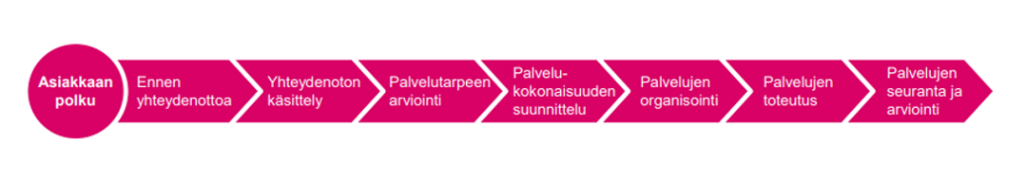 FORSSA
Osatyökykyisen monialaisen prosessin mallinnus ja  yhdyspintojen toimivuuden varmistaminen
Voimavarojen yhteinen hyödyntäminen hyvinvointialueella
SYNTYI LUOTTAMUS TOISTEN TEKEMISEEN!

JOKAINEN RYHMÄ VASTASI OMASTA KOKONAISUUSESTA JA TOI SEN YHTEISEEN KÄYTTÖÖN!
11
Monialaisen yhteistyön malli hahmottuu Kanta-Hämeessä (11.10.2022)
1. Varmista asiakkaan ohjautuminen
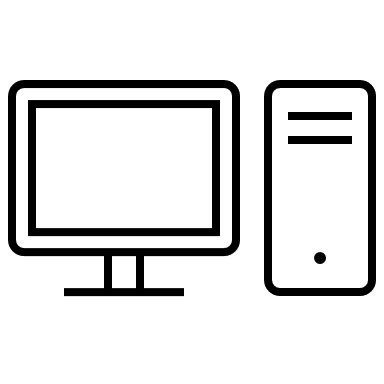 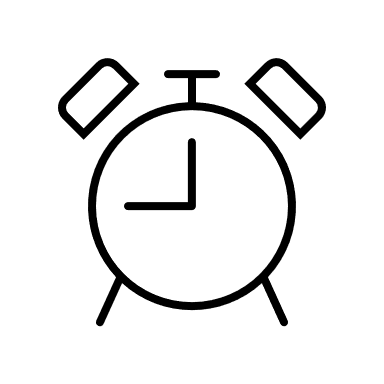 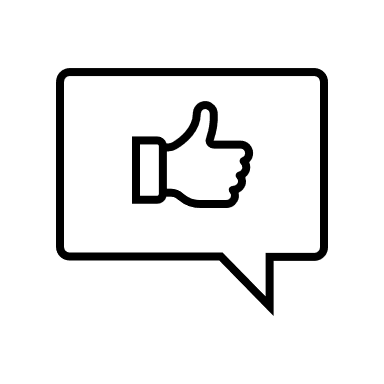 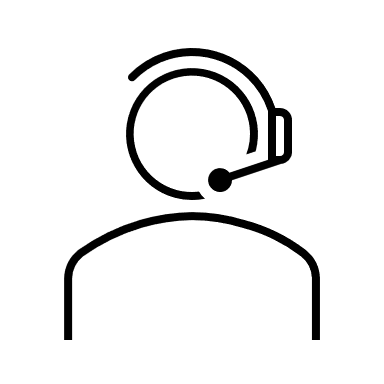 Tarvittaessa ohjautuminen verkostosuunnittelijalle tai työkykykoordinaattorille
Monialaisesta palvelusta kertominen ja asiakkaan suostumuksen hallinta
Tietoa palveluista ja ohjautuminen palvelun piiriin
Yhteydenotto palveluihin ja asiakkaan tunnistaminen
2. Varmista yhteinen tavoite
HML 2
HML 1
HJ 1
RHM 3
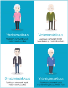 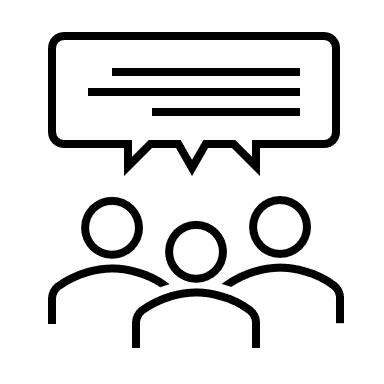 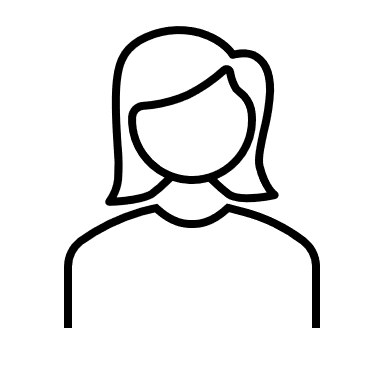 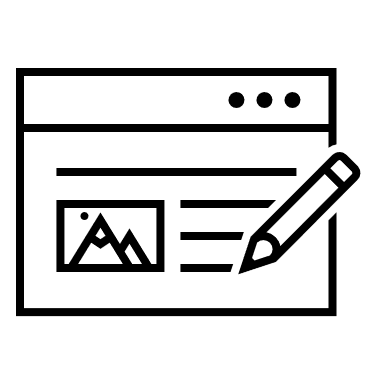 Monialaisen yhteistyön käynnistäminen asiakkaan tilanteen mukaisesti
Monialainen palvelutarpeen arviointi ja yhteisen näkemyksen muodostaminen
Suunnitelman laatiminen ja vastuutyöntekijän vahvistaminen
HML 3
FOR 1 ja 3
RHM 1
RHM 2
3. Varmista yhteistyön sujuvuus
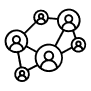 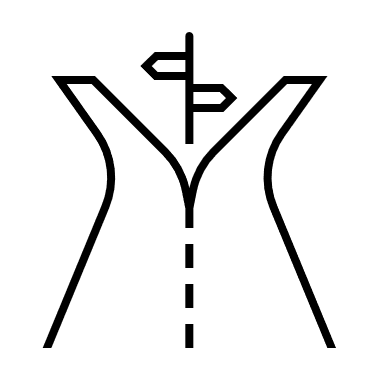 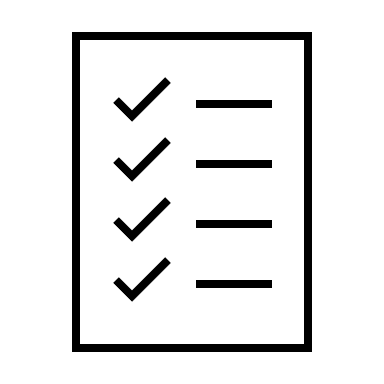 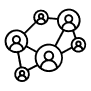 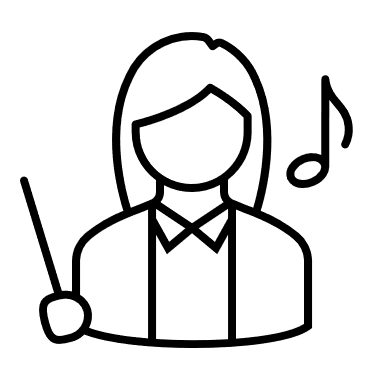 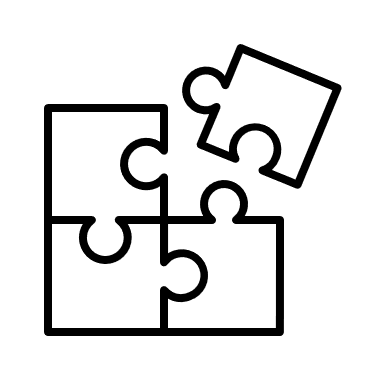 Yhteistyön päättyminen tai uudelleen arviointi
Seuranta ja arviointi suhteessa suunnitelmaan
Palvelujen toteutus suunnitelman mukaisesti ja yhdyspintojen toimivuuden varmistaminen
Palvelujen organisointi suunnitelman mukaisesti ja yhteistyön tavoista sopiminen
FOR 2
HJ 2, HJ 3
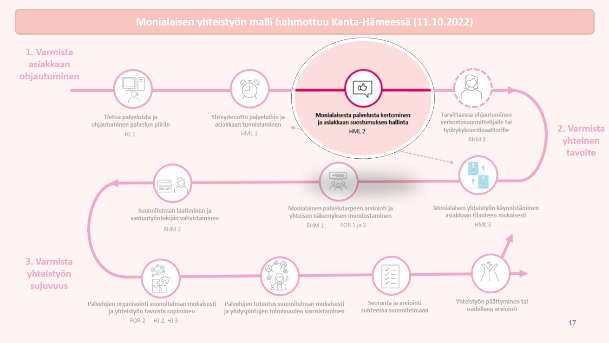 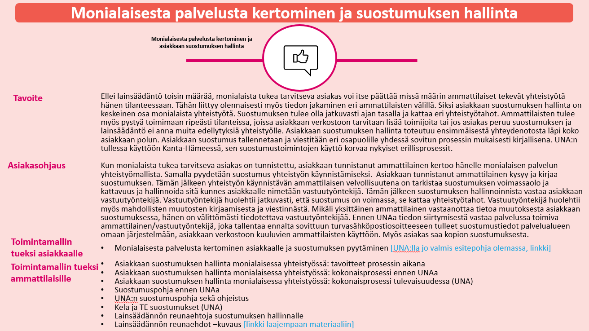 Pienryhmien tukimateriaali: toteutumisehdotus Kanta-Hämeessä, 
 katso laajempi aineisto
Yleiskuvaus asiakkaan polun vaiheesta
Asiakkaan polun vaihe
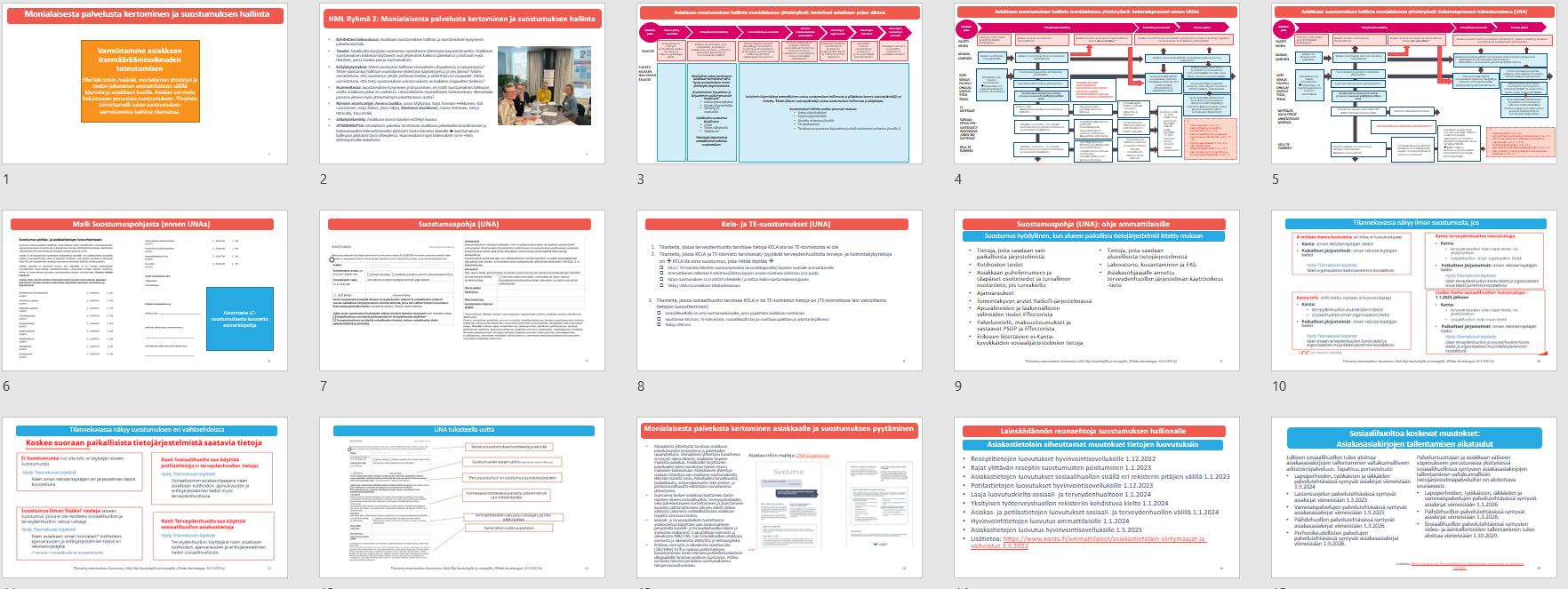 13
Asiakas- ja palveluohjaus
Asiakkaan polku
Ennen yhtey-denottoa
Yhteydenoton käsittely
2. Seudulliset ja hyvinvointialueen yhteiset neuvonta ja ohjauspalvelut
1. Itsepalveluna tehty tiedonhankinta
3a. Asiakasryhmäkohtainen ohjaus ja palvelutarpeen arviointi
3b. Monialainen palveluohjaus  monialainen yhteistyö
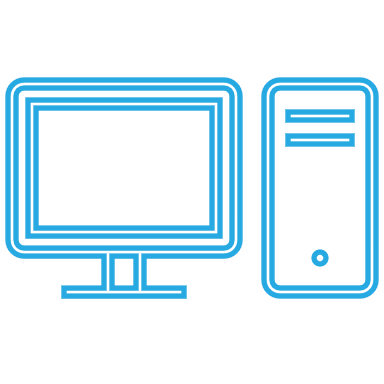 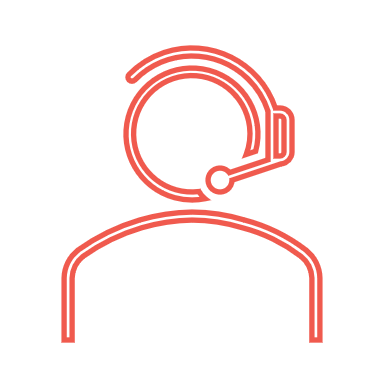 Terveydenhoito
-Avopalvelut
-Sairaanhoito
-Suun terveydenhuolto
-116 117
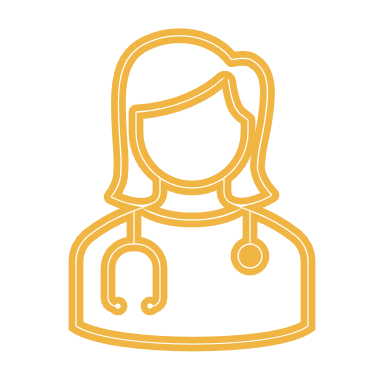 Monialaisen asiakkaan tunnistus, suostumus ja yhteistoiminnan käynnistäminen:

Monialaiseen työhön keskittyvien asiakkaan verkostosuunnittelijoiden tuella tai

Kuka tahansa ammattilainen voi käynnistää yhteistyön itse nykyiselle asiakkaalle ja saa tarvittaessa tukea verkostosuunnittelijalta
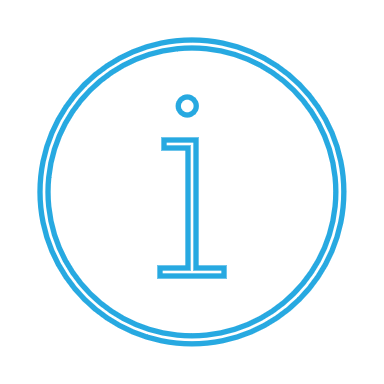 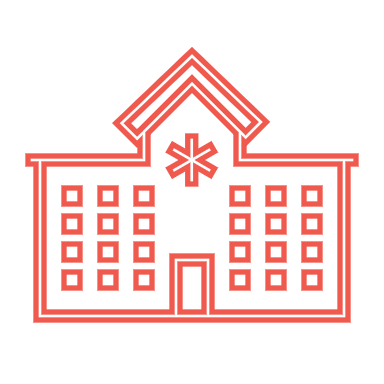 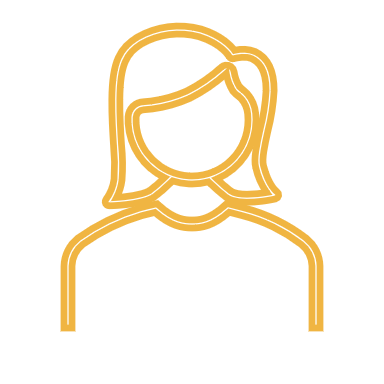 1
Sosiaalipalvelut
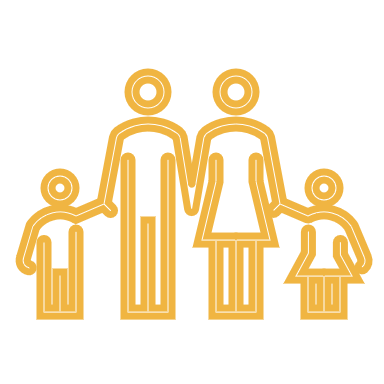 2
Omahoidon tuki ja ymmärrys milloin ottaa yhteyttä ja mihin
Lapset, nuoret ja perheet
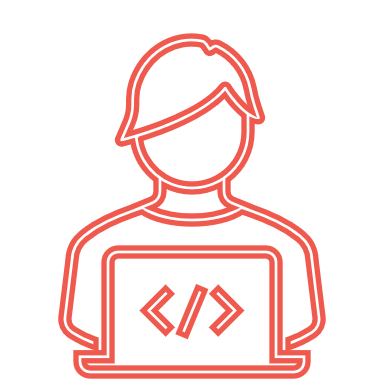 Yhteydenotto ja ohjaus eteenpäin, takaisinsoitto
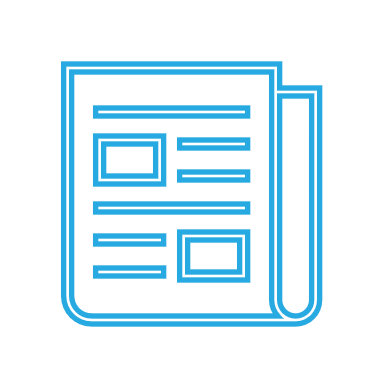 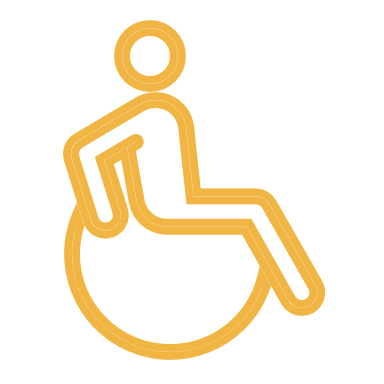 Työkykyyn liittyvissä tilanteissa ohjaus Työkykykeskuksen työkykykoordinaattorille
3
Vammaispalvelut
Yksi yhteinen puhelinkeskus
Fyysiset pisteet
Chat -palvelut
Tiedon monimuotoisuus, ohjausta myös muista, kuin sote-palveluista
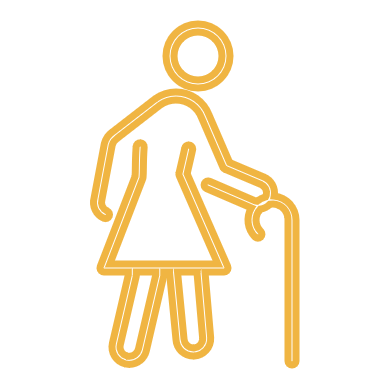 Ikäihmiset
14
Palvelutarjotin kokoaa tietoa asiakkaille ja ammattilaisille ja tukee palveluohjauksen toteutumista. Lisäksi palvelukartta tukee ammattilaisia saamaan yhteyden eri ammattilaisiin.
Asiakkaan ohjautuminen monialaisessa työssä ja vastuutyöntekijän nimeäminen
Ohjaus työkykyky-keskuksen työkykykoor-dinaattorille, toimii ensivaiheen vastuutyön-tekijänä
Vastuu-työn-tekijä nimetään asiakkaan verkostosta heti kun mahdollista, vastuun siirto ”saattaen vaihtaen jatkuvuus turvaten”
Kyllä
Ei
Ohjaus verkosto-suunnitte-lijalle, 
toimii ensivaiheen vastuutyön-tekijänä
Toimialan asiakas – ja palveluoh-jauksessa
Onko asiakkaalla jo nimettyä ammatti-laista tai vaatiiko lainsäädäntönimeämään?
Onko nimetyllä ammatti-laisella valmius käynnistää monialainen yhteistyö?
Onko taustalla ensisijaisesti työkyvyn selvittämistä vaativia asioita?
Ei
Ei
Kyllä
Asiakkaan tilanteesta herää huoli
Tarvittaessa vastuutyön-tekijä voi vaihtua, ”saattaen vaihtaen, jatkuvuus turvaten”
Nykyisissä palveluissa
Oma ammatti-lainen käynnistää monialaisen yhteistyön vastuutyön-tekijänä, tarvittaessa tukea verkostosuun-nittelijalta
Kyllä
Mitä tukea erilaisissa tilanteissa vaaditaan?
Vähintään ensivaiheessa verkostosuunnittelija toimii vastuutyöntekijänä
Verkostosuunnittelija kokoaa verkoston
Asiakkaalle tehdään yhteinen, laaja suunnitelma
Kun tilanne on selkeytynyt vastuu verkostosuunnittelijalta voi siirtyä asiakkaan verkostossa toimivalle nimetylle vastuutyöntekijälle
Asiakkaan tilanteen edellyttämä ammattilainen vastuutyöntekijänä
Tarvittaessa monialaisen so-te työparimallin hyödyntäminen
Asiakkaalle tehdään suppeampi suunnitelma
Asiakkaan tilanteen edellyttämä ammattilainen vastuutyöntekijänä, tarvittaessa verkostosuunnittelija tukee ensivaiheen suunnittelua
Tukena vähintään so-te työpari, tarvittaessa laajempi verkosto, huomio yhdyspintojen toimintamalleissa
Asiakkaalle tehdään yhteinen, laaja suunnitelma
Asiakas ei tarvitse erillistä monialaisen työn vastuutyöntekijää, asiakkaalle tieto keneen olla yhteydessä tarvittaessa
Tuettu omahoito, ammattilaiset reagoivat yhteydenottoihin ja tarvittaessa käynnistävät laajemman yhteistyön
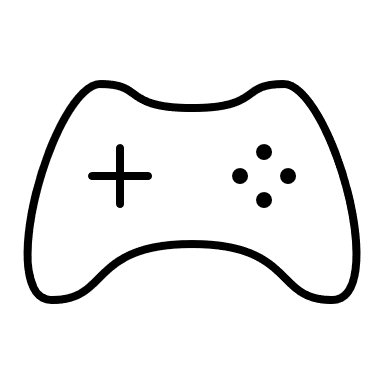 Suuntima ohjaa – asiakkaan voimavarat ja tarvittavan tuen haasteellisuus, puheeksi otto
16